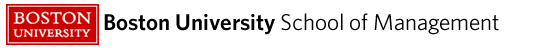 QM222 Class 12 Section A1
Review Multiple Regression
Multiple-Category Dummy Variables
QM222 Fall 2017 Section A1
1
To-dos
Assignment 3 officially due next Tuesday (10th) , but feel free to hand it in next Wednesday (11th )
We  have class next Tuesday and next Wednesday
Come to office hours or make an appointment if you don’t understand the class material.
Also read the book!
QM222 Fall 2017 Section A1
2
Today we…
Review multiple regression with an in-class team exercise
Learn how to incorporate categorical data with multiple* categories into regressions 
Complete in-class exercise





*not just 2 categories
QM222 Fall 2017 Section A1
3
Multiple Regression
The multiple linear regression model is an extension of the simple linear regression model, where the dependent variable Y depends (linearly) on more than one explanatory variable:
Ŷ=b0+b1X1 +b2X2 +b3X3 …

We now interpret b1 as the change in Y when X1 changes by 1 and all other variables in the equation  REMAIN CONSTANT.

We also say: “controlling for” other variables (X2 , X3).
QM222 Fall 2017 Section A1
4
On interpreting multiple regression
Price = 6981  + 32936  beaconstreet  + 409.4 size      
If we compare 2 condos of the same size, the one on Beacon Street will cost 32936 more. 
Or: Holding size constant, condos on Beacon Street cost 32936 more. 
Or: Controlling for size, condos on Beacon Street cost 32936 more. 

IN OTHER WORDS: 
By adding additional, possibly confounding variables into the regression, 
this takes out the bias (due to the missing confounding variable) from the coefficient on the variable we are interested in (Beacon Street),

so we isolate the true “effect” of Beacon from being confounded with the fact that Beacon and size are related and size affects price.
QM222 Fall 2017 Section A1
5
Second example from last class
Let’s say I run a regression of drownings per capita on ice cream sales per capita per day and get  
drownings =  .00010   +   .00015 icecream      with both |t-stats| > 2
(Note numbers are small because there aren’t many drownings per person!)
If I were to add in average daily temperature, I’d get the regression:
drownings = b0        + b1    icecream   +   b2  temperature
What is the likely sign of b2?    
	positive   
 What is the most likely value of b1?     
	an insignificant number
QM222 Fall 2017 Section A1
6
Multiple regression:  Why use it?
There are 2 reasons why we use multiple regression:

To get the closer to the“correct/causal” (unbiased) coefficient  by controlling for confounding factors
(This is important for those of you trying to measure the effect of X on Y).

To increase the predictive power of a regression. (We’ll soon learn how to measure this power.)
(This is important for those of you trying to predict e.g. stock prices.)
QM222 Fall 2017 Section A1
7
Another example – Team in-Class exercise
Basketball Injuries 
a, b, c, d
QM222 Fall 2017 Section A1
8
Incorporating categorical variables with  >2 categories
Suppose we have seasonal data and want to include dummy variables for whether it is summer, fall, winter or spring?
QM222 Fall 2017 Section A1
9
With more than 2 categories
As a rule, if a categorical variable has n categories, we need to construct n-1 dummy variables. 
One category always must be the reference category, the category that other categories are compared to.
Example: With 2 genders, create 1 dummy variable
Example: With 4 seasons, create 3 dummy variables.
Below I arbitrarily chose Fall to be the reference category and create an dummy variable for each of the other seasons.
Let’s say that I get this regression: 
Sales = 100 + 50 Spring  + 90 Summer  - 25 Winter - .5 Price
QM222 Fall 2017 Section A1
10
Sales = 200 + 50 Spring  + 90 Summer  - 25 Winter - .5 Price		Assume Price=100
Predict Sales in Spring: 
Sales = 200 + 50*1   +90*0  -25*0   - .5 Price
	If Price= 100, Sales = 200+50- .5*100 = 250 -50=200
Predict Sales in Summer: 
Sales = 200 +50*0   + 90 *1  -25*0  - .5 Price
	If Price= 100, Sales = 200+90 -50= 240
Predict Sales in Winter: 
Sales = 200  +50*0  + 90*0    -25*1  - .5 Price
	If Price= 100, Sales = 200-25 -50= 125
Predict Sales in Fall (the reference category) : 
 Sales = 200  +50*0  +90*0    -25*0  - .5 Price
	If Price= 100, Sales = 200        -50= 150
QM222 Fall 2017 Section A1
11
Sales = 200 + 50 Spring  + 90 Summer  - 25 Winter - .5 PricePrice=100
Sales in Spring:    200 + 50*1-  +90*0 - 25*0 -.5*100 = 200
Sales in Summer: 200 +50*0  + 90*1 - 25*0  -.5*100 = 240
Sales in Winter:   200  +50*0   +90*0  -25*1  - .5*100= 125
Sales in Fall (the reference category) : 
                            200  +50*0  +90*0   -25*0  - .5*100= 150
What’s the difference between Sales in Summer and Spring?
Difference:  240 – 200 = 40, which is just the difference in the seasons’ coefficients  90  - 50 = 40
Note:  the intercept and the .5 Price are the same 
Difference between Sales in Summer and Fall?
Difference:  240 – 150 = 90
The difference between a season and the reference category is that season’s  coefficient.
QM222 Fall 2017 Section A1
12
Running a Stata regression using a categorical explanatory variables with many categories
You made a single dummy variable in Stata easily, e.g.
		gen female = 0
		replace female = 1 if gender==2
OR in a single line:         gen female=  gender==2 
In Stata, you don’t need to make dummy variables separately for a variable with more than 2 categories.   
Assuming that you have a string (or numeric) categorical variable season that could take on the values Winter, Fall, Spring and Summer, type: 
		xi: regress sales price i.season 
This will run a multiple regression of sales on price and on 3 seasonal dummy variables.  
Stata chooses the reference category (it chooses the category it encounters first, although there is a way for you to set a different reference category if you want).  
Stata will name the dummy variables by the string or number of each value they take.  
(Sometimes, the xi: is not needed)
QM222 Fall 2017 Section A1
13
In-Class exercise
Do e, f and g
QM222 Fall 2017 Section A1
14
Today we…
Reviewed multiple regression with an in-class team exercise
Learned how to incorporate categorical data with multiple categories into regressions (not just 2 categories)
Complete in-class exercise
QM222 Fall 2017 Section A1
15